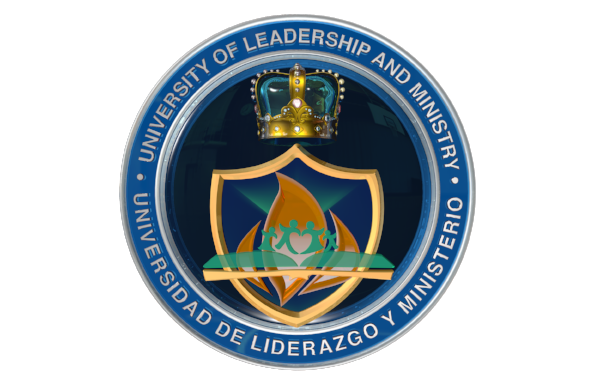 La agenda urgente de la educación teológica pentecostal en América Latina
El pentágono hermenéutico pentecostal
Razón y Experiencia
Wilfredo Estrada Adorno
Presidente 
Universidad de Liderazgo y Ministerio
PentÁGONO hermenéutico Pentecostal
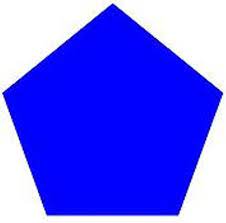 Espíritu
Escrituras
Cristo Salva
Cristo santifica
Sola fe
Sola Escritura
Integración de los tres pentágonos en la teología pentecostal
Cristo 
sana
Sola gracia
Sólo Cristo
Cristo bautiza
Solo a Dios la gloria
Razón
Comunidad
Cristo viene
Experiencia
Análisis de la razón y la experiencia en el pentágono hermenéutico pentecostal
Razón
Razón
Razón
Razón
Razón
Razón
Razón
Razón
Razón
La experiencia
La experiencia
La experiencia
La experiencia
La experiencia
La experiencia
La experiencia
La experiencia
La experiencia
La experiencia
La experiencia
La experiencia
Reflexión